Fracture du scaphoide
MECHANISME
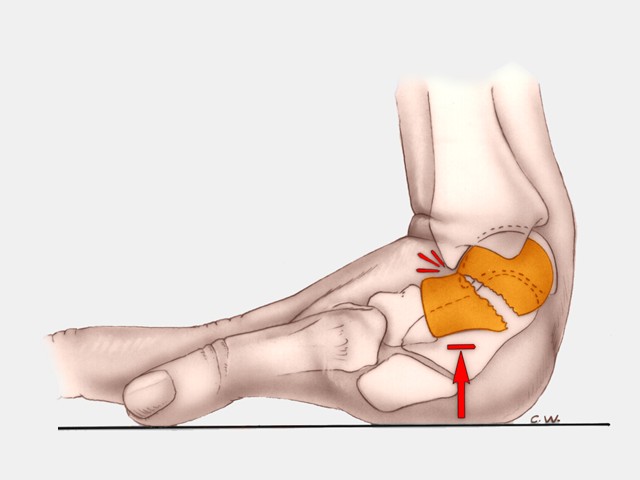 SYMPTOMES
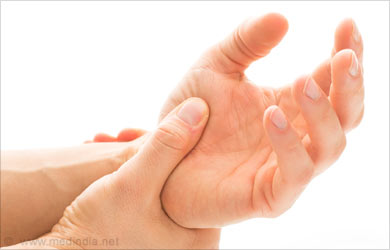 DOULEUR ET GONFLEMENT DU POUCE
DOULEUR A LA TABATIERE ANATOMIQUE
DOULEUR A LA MOBILISATION DU POIGNET ET A LA SAISIE D’OBJET
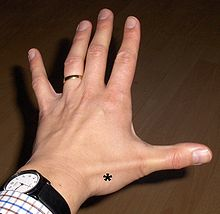 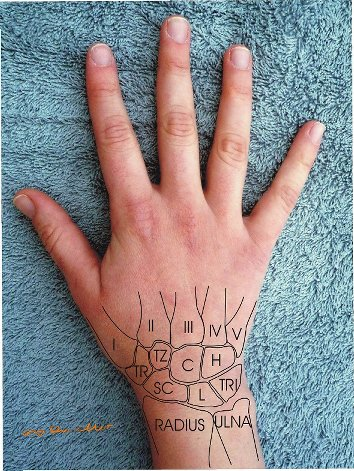 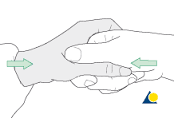 DOULEUR A LA PALPATION DE LA TABATIERE ANATOMIQUE + SIGNE DU PISTON
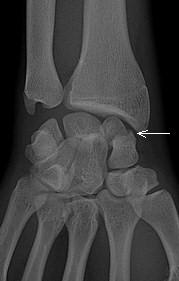 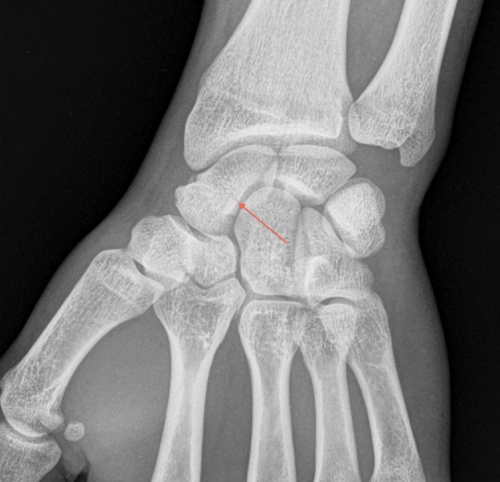 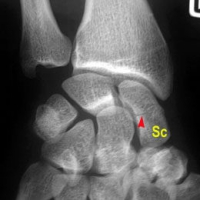 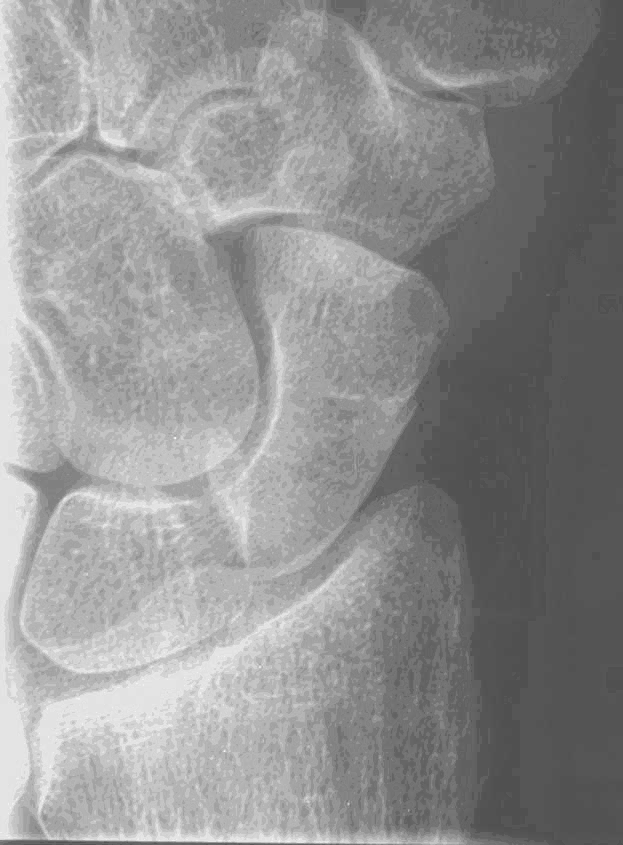